Unit 2
Expressions and Equations
Properties of Operations
Commutative Property of Addition 
Commutative Property of Multiplication 
Associative Property of Addition 
Associative Property of Multiplication 
Distributive Property 
Additive Identity Property 
Additive Inverse Property 
Multiplicative Identity Property 
Multiplicative Inverse Property
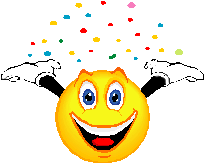 This Photo by Unknown Author is licensed under CC BY-NC-ND
Vocabulary Terms
Expression: a mathematical phrase that contains operations, numbers, and/or variables
Algebraic Expression: an expression that contains at least one variable
Numerical Expression: an expression that contains only numbers and operations 
Equation: a mathematical sentence that contains an equal sign 
Constant: a term without a variable
Term: a single number or variable or numbers multiplied by variables
Coefficient: a number multiplied by a variable in an algebraic expression
Vocabulary continued…
Variable: a symbol used to represent a quantity that can change
 Inequality: a statement that compares two quantities using <, >, ≥,≤, or ≠


Like Terms: terms whose variables (lack thereof and exponents) are the same
Verbal Expression: describes an algebraic expression/equation using words
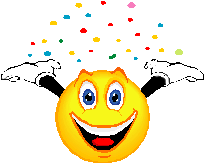 This Photo by Unknown Author is licensed under CC BY-NC-ND
MGSE7.EE.1
Apply properties of operations as strategies to add, subtract, factor and expand linear expression with rational coefficients.
6x + 3j – x + 36
6x + 3j – x + 36

6x + 3j – x + 36

6x – x + 3j + 36

5x + 3j + 36
How to Simplify Like Terms
Step 1: Identify like terms. 
*Different symbols/ markings can be used to label like terms. 
Step 2: Use the Commutative Property of Addition to rewrite the expression 
Step 3: Combine like terms (simplify)
Guided Practice: Simplify Like Terms
Helpful Hints
Step 1:  Identify like terms (highlight)
Step 2: Move the like terms next to one another (in order)
Step 3: Combine like terms
45 – 2x + 7x -25 
45 – 2x + 7x – 25
____ - ____ - _____ + _______
______ + ______
Independent Practice
Helpful Hints
Step 1: Identify like terms
Step 2: Rearrange terms
Step 3: Combine like terms
8k + 5 – k + 105 – r

.
.
.
Scenario 1
Jai’nya and Imani get paid per project. Jai’nya is paid a project fee of $25 plus $10 per hour. Imani is paid a project fee of $18 plus $14 per hour. Write an expression to represent how much a company will pay to hire both to work the same number of hours.
Adding and Subtracting Expressions
You can use the Properties of Addition along with the Distributive Property to add and subtract algebraic expressions.
Use the CUBES strategy to annotate the following scenario.
Jai’nya and Imani get paid per project. Jai’nya is paid a project fee of $25 plus $10 per hour. Imani is paid a project fee of $18 plus $14 per hour. Write an expression to represent how much a company will pay to hire both to work the same number of hours.
C-Circle key numbers U- Underline the question B-Box any math action words
Step 1
Fee + Hourly Rate ∙ Hours 

Jai’nya: $25 + $10h   Imani: $18 + $14h 

Step 2
$25 + $10h + $18 + $14h
$25 + $18 + $10h + $14h 
43 + 24h 
The company will pay $43 + $24h to hire both Jai’nya and Imani.
C-Circle key numbers U- Underline the question B-Box any math action wordsE- Evaluate S- Solve and check
Step 1: Write expressions for how much the company will pay each person. Let h represent the number of hours they will work on the project. 
Step 2: Add the expressions to represent the amount the company will pay to hire both. 
Combine their pay into one expression 
Use the Commutative Property of Addition to rearrange the terms
Combine Like Terms
** #EXPECTATIONS: All word problems should have a final answer in sentence form.
Justification/ Explanation
To figure out how much a company would pay to hire both; I first had to write an expression for how much the company would pay each person. Next, I simplified my expression using the Commutative Property of Addition and combining like terms. I concluded, a company will pay 43 + 24h to hire both Jai’nya and Imani.
Guided Practice
Independent Practice
-0.25x – 3 – 1.5x + 1.4
Distributive Property
You can use the Distributive Property to remove the parentheses form an algebraic like; 3( x + 5). 
Sometimes this is called “simplifying” or “expanding” the expression. 
Multiply the quantity in front of parentheses.
Scenario 2: Messiah is selling tickets for a high school band concert. The band gets to keep 25% of the money he collects from ticket sales to put toward new uniforms. Write an expression to represent how much the band gets to keep.
Distributive Property
Step 1: Let ‘a’ represent the number of adult ticket sales. Let ‘y’ represent the number of youth ticket sales. 
Step 2: The expression 16.60a + 12.20y represents the amount of money Messiah collects from ticket sales. 
Step 3: Write 25% as a decimal: 0.25. Then write an expression to represent 25% of the money he collects. 
Step 4: Use the Distributive Property to simplify the expression.
Step 1  a = adult ticket sales y = youth ticket sales Step 2  16.60a + 12.20yStep 3 0.25(16.60a + 12.20y)Step 4  0.25(16.60a) + 0.25(12.20y) 4.15a + 3.05y
Justification/ Explanation
To figure out how much money the band gets to keep, I first had to write an expression to represent the amount of money collected from ticket sales. Next, I converted 25% into a decimal value. Then, I wrote an expression to represent 25% of the money he collects. Lastly, I used the Distributive Property to simplify the expression. An expression to represent how much the band gets to keep is 4.15a + 3.05y.
How much does the band get to keep if Messiah sells 20 adult tickets and 40 youth tickets?
Math Talk (Homework)
Use your expression to calculate how much money the band would get to keep. 

Write a justification for you findings.
7(9k + 6m)

0.2( 3b – 15c) 

2/3(6e + 9f – 21g)
Practice
Simplify each expression.